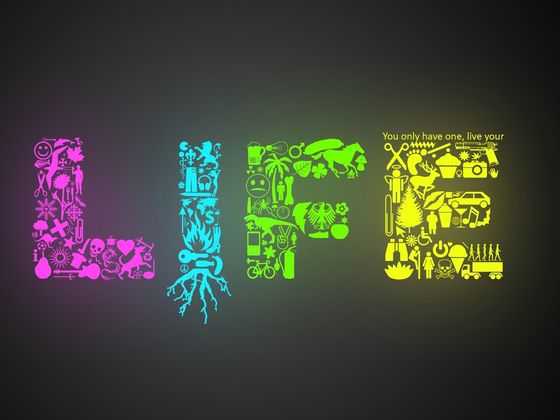 HOW MUCH DID JESUS VALUE
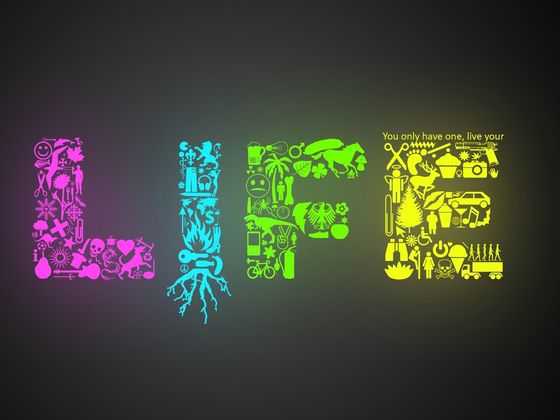 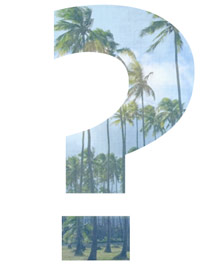 Acts 16
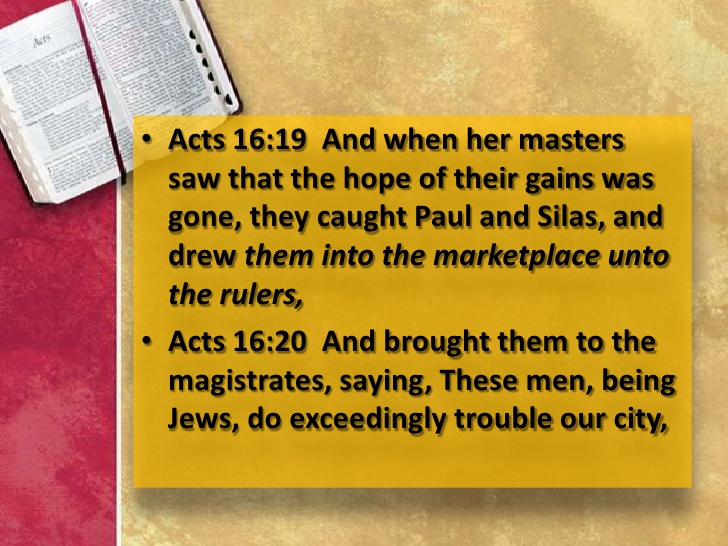 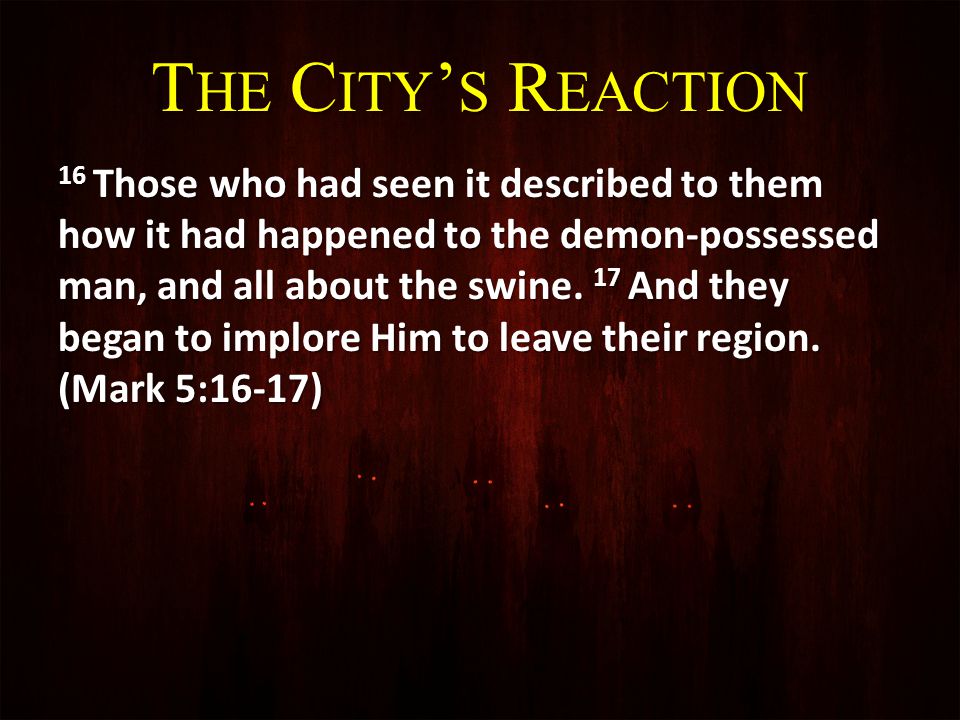 LOST REVENUE
MARK 5
What people value most
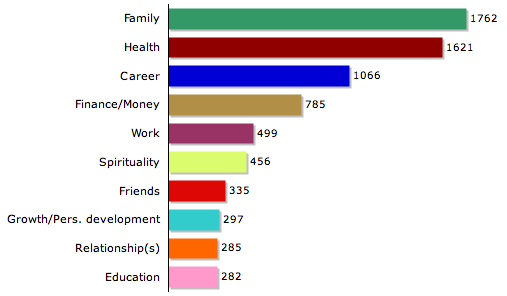 hat it is that people value. Here are the Top Ten:
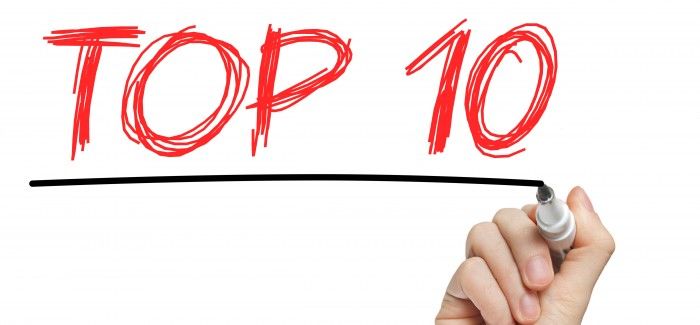 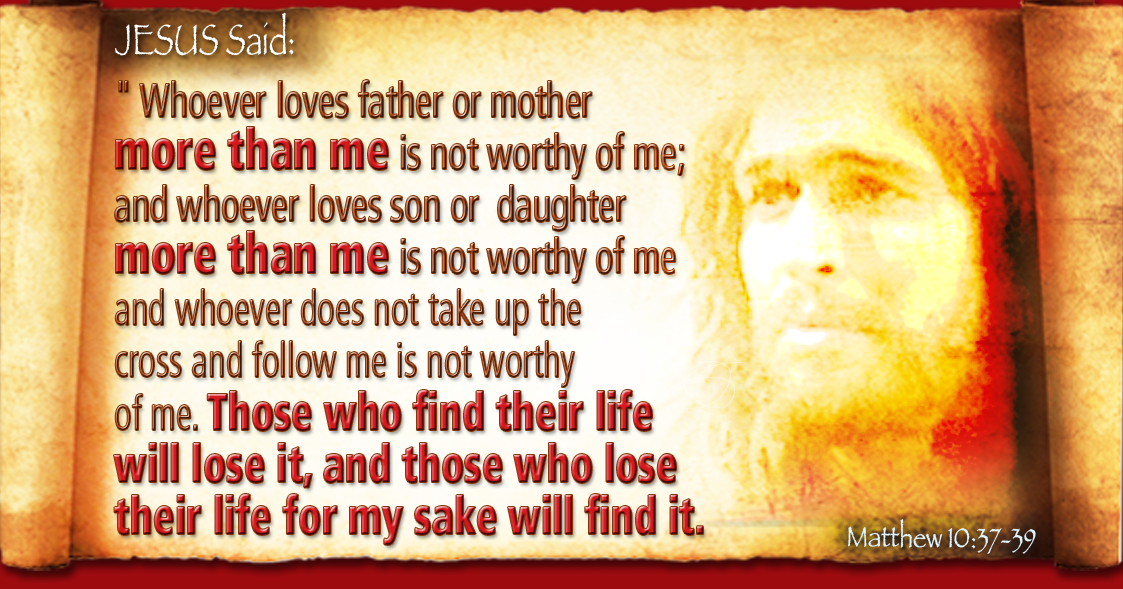 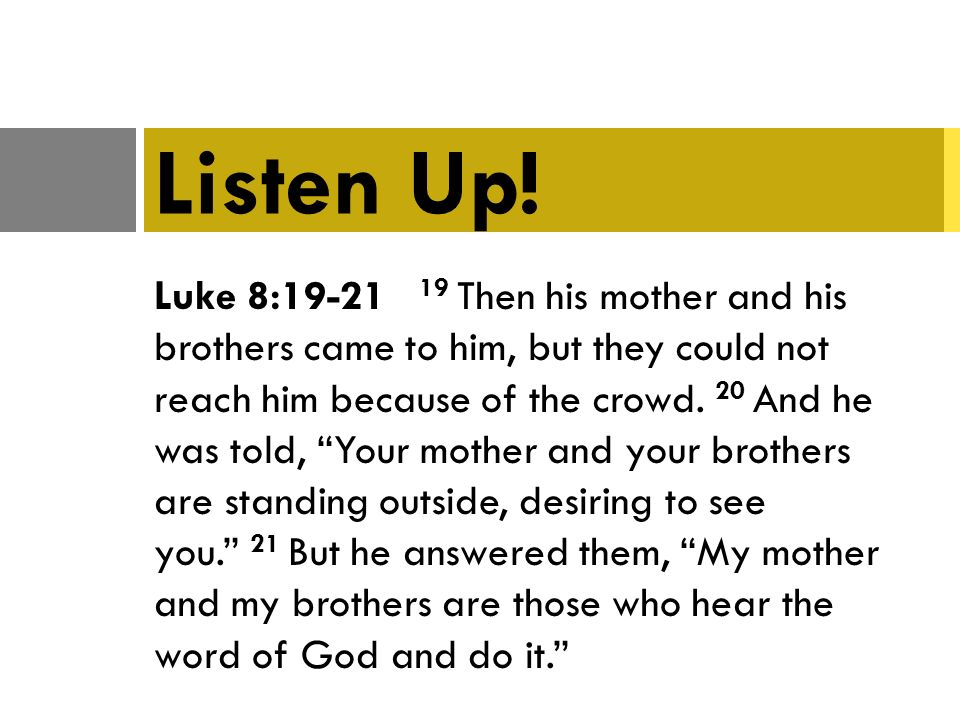 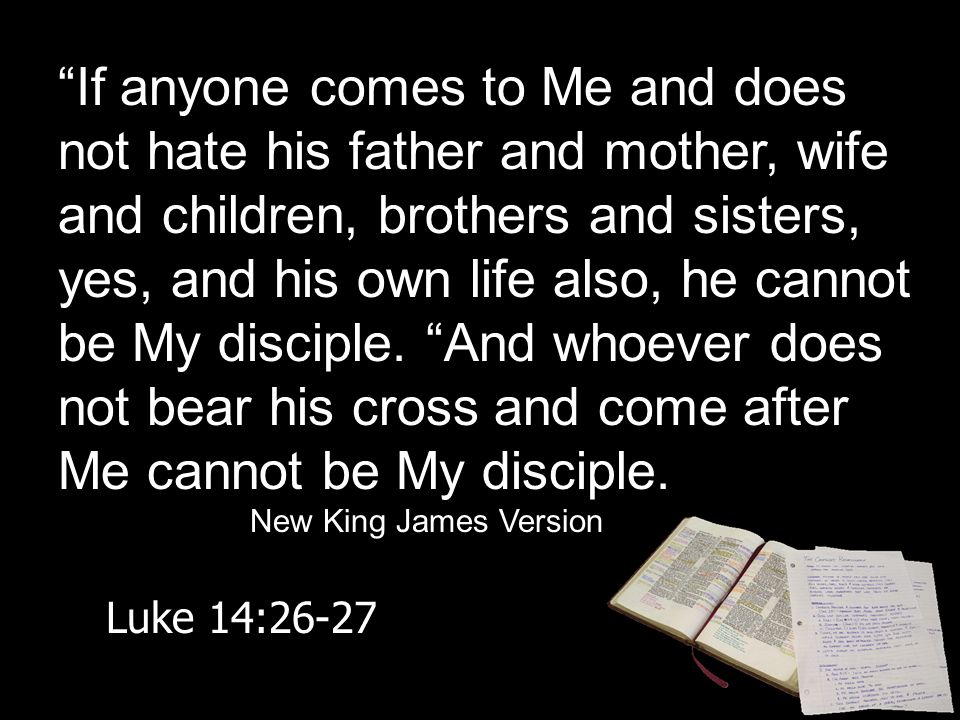 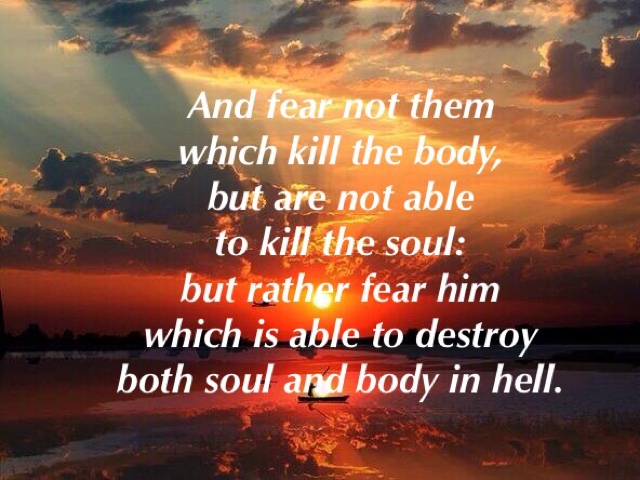 Matthew 10:28
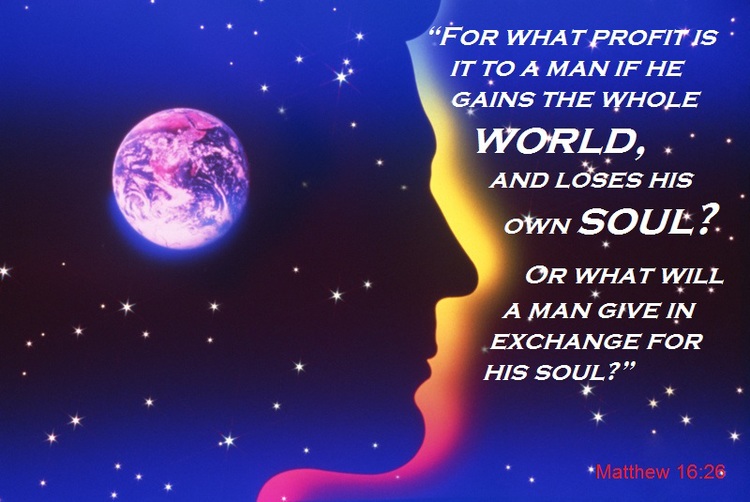 Matthew 16:26
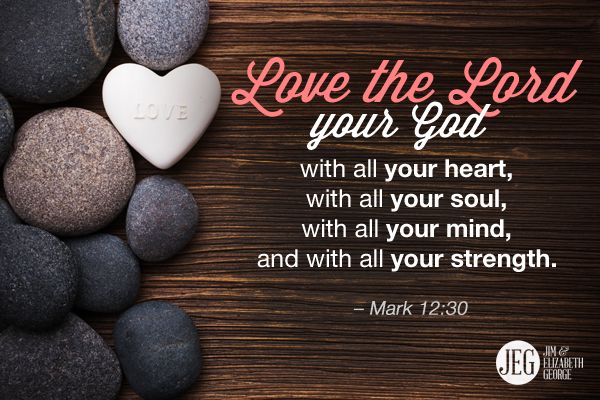 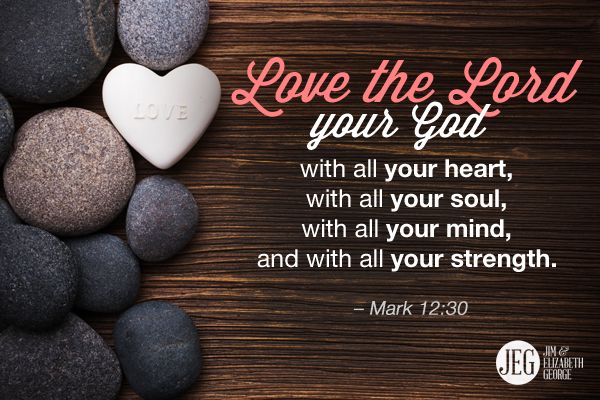 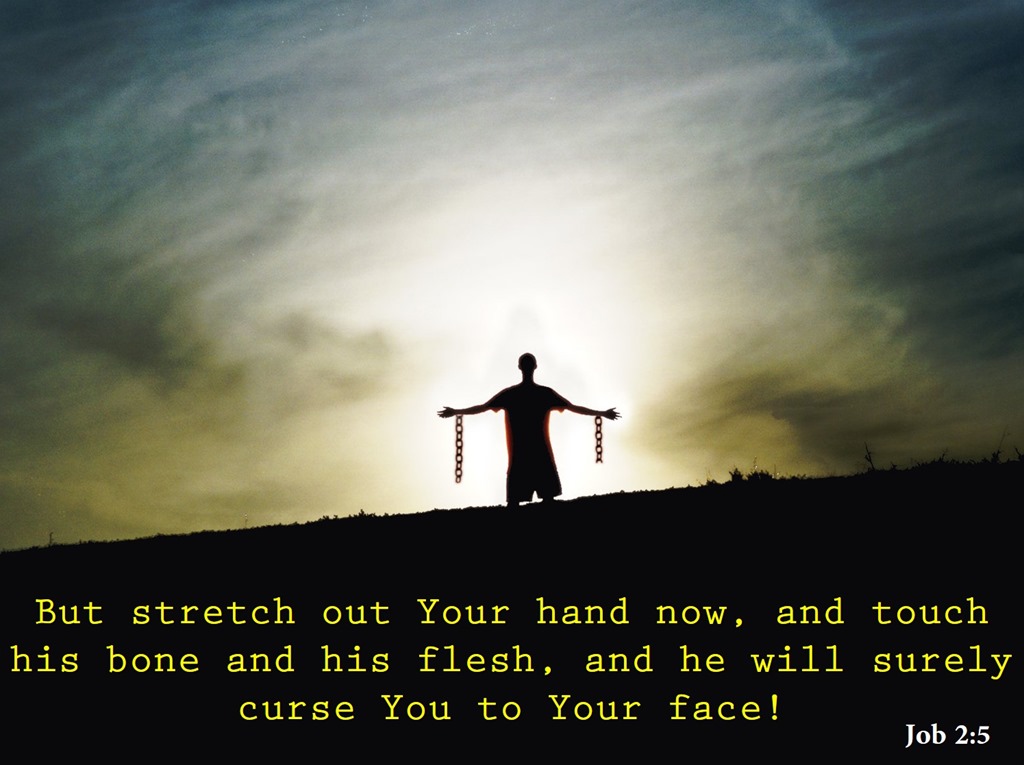 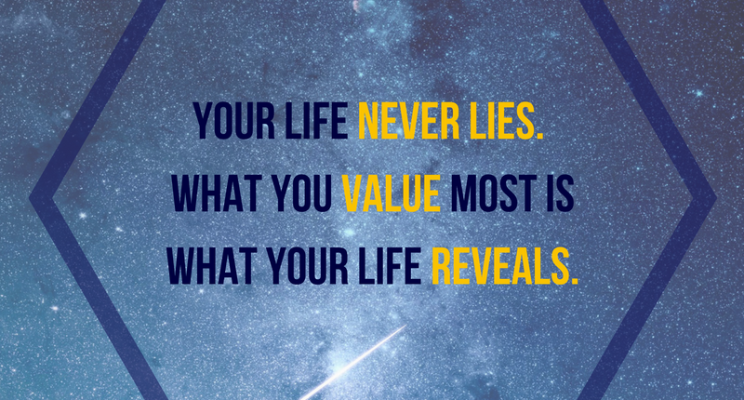 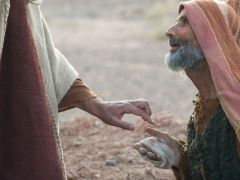 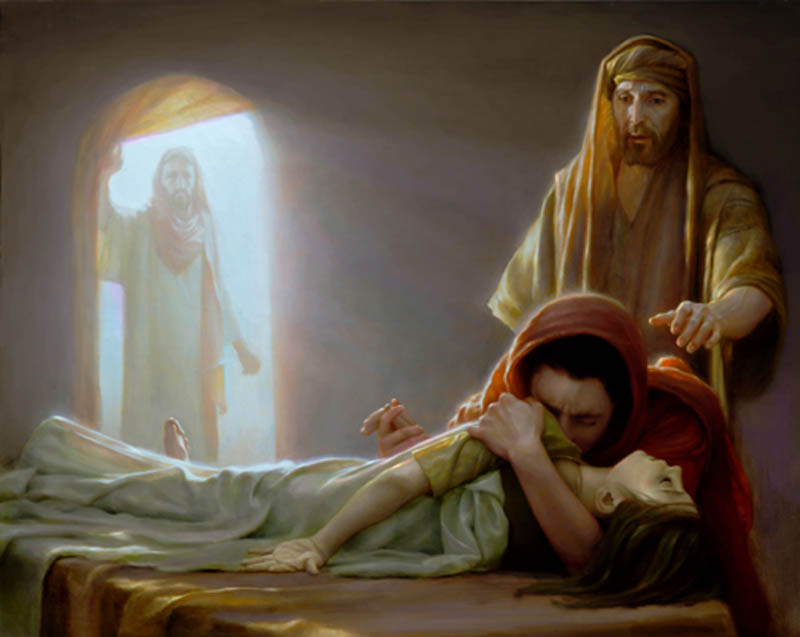 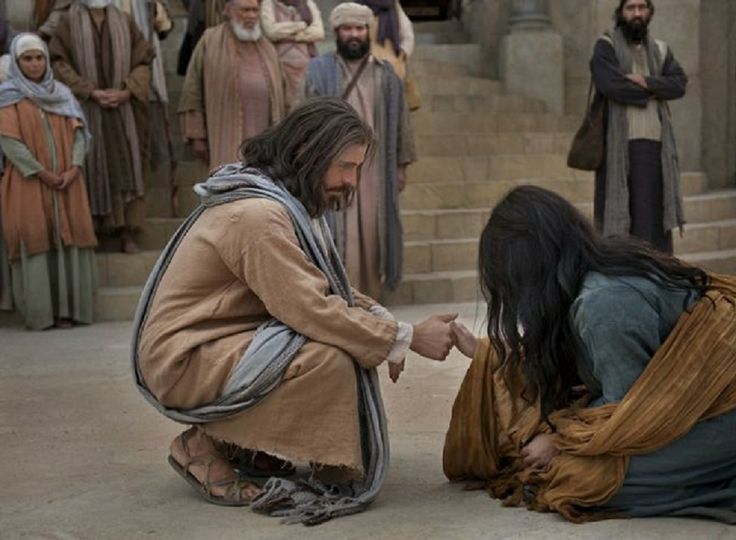 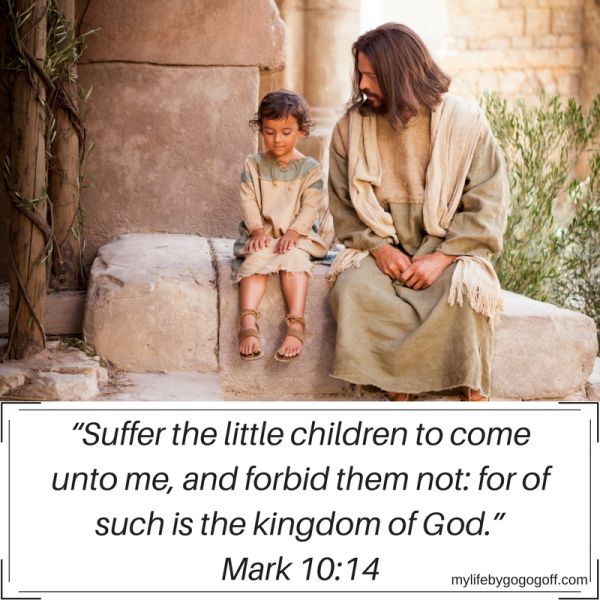 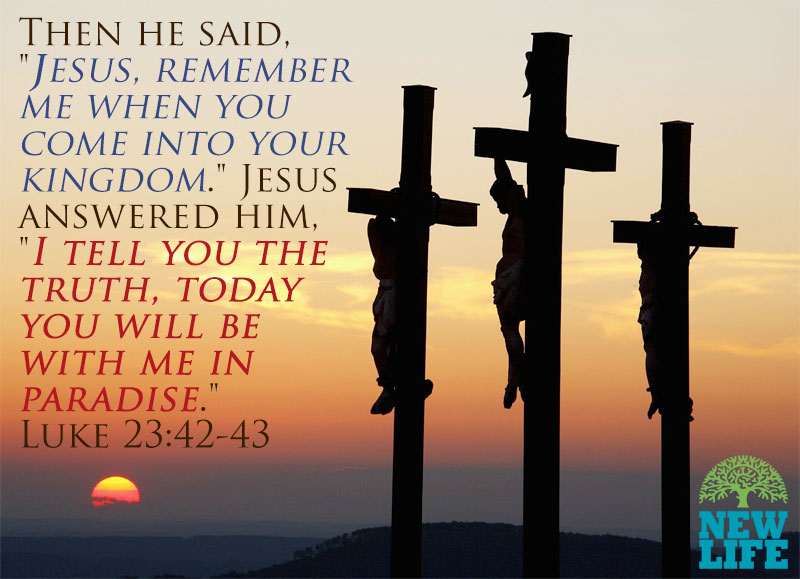 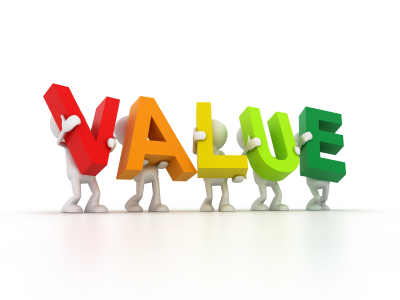 ways we can demonstrate
that we do indeed
4
EVERY LIFE
Acts 16:16-19
Psalm 139:13-16
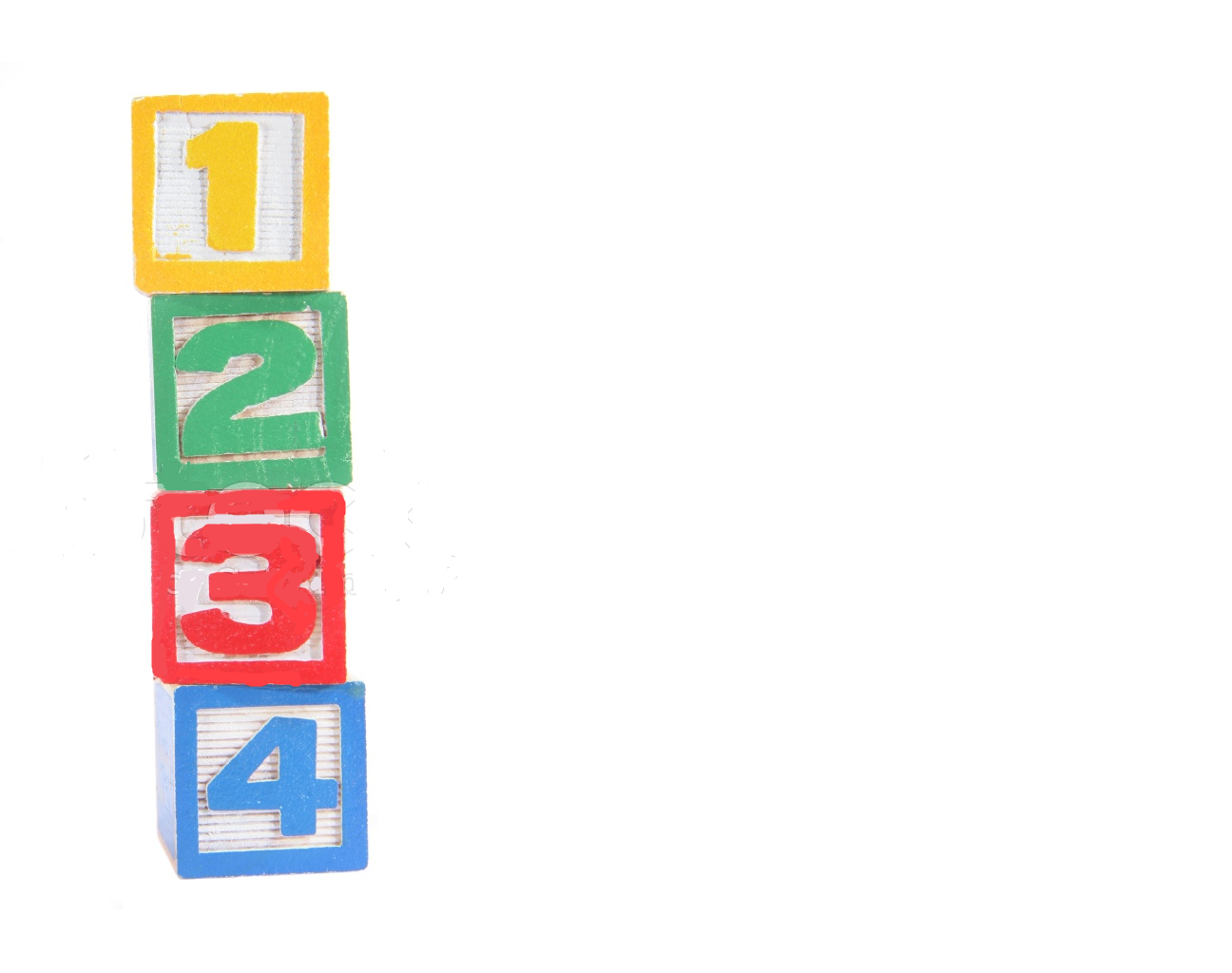 NEVER USE OTHER PEOPLE
FOR SELFISH GAIN
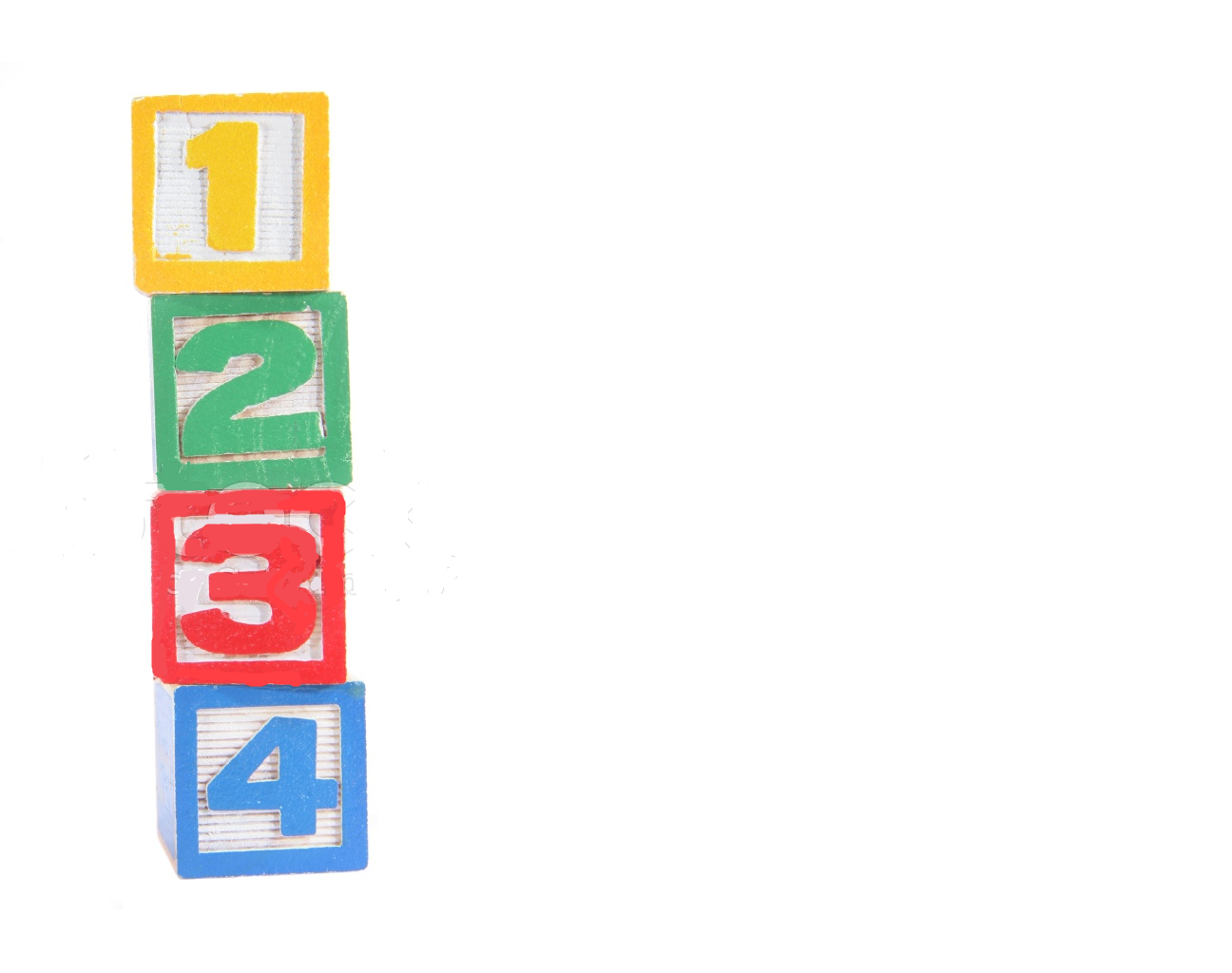 NEVER USE OTHER PEOPLE
FOR SELFISH GAIN
START BY HELPING THOSE WHO
ARE TRAPPED BY SIN AND THE
CIRCUMSTANCES OF LIFE
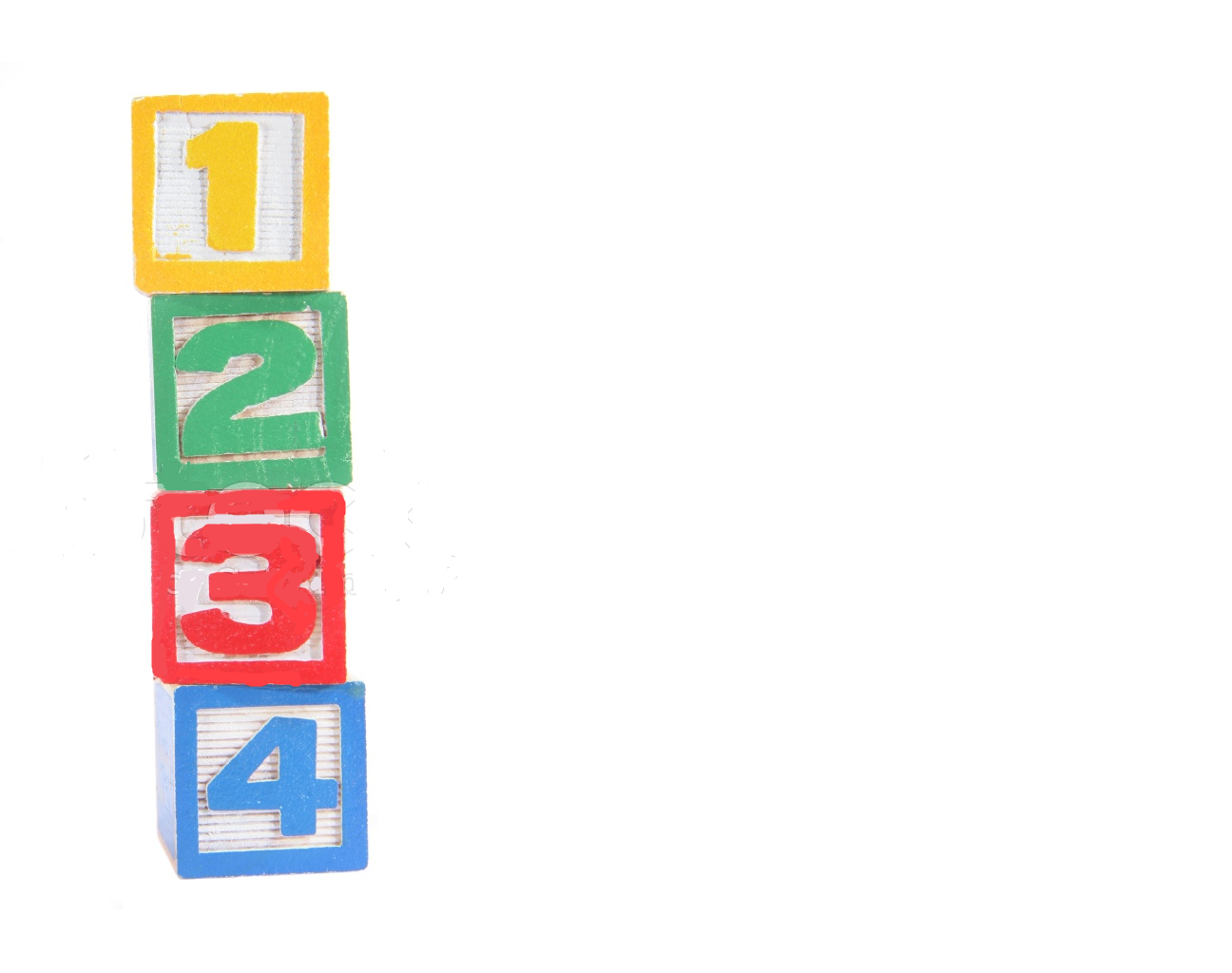 NEVER USE OTHER PEOPLE
FOR SELFISH GAIN
START BY HELPING THOSE WHO
ARE TRAPPED BY SIN AND THE
CIRCUMSTANCES OF LIFE
DETERMINE TO SEE EVERY PERSON AS
A PRECIOUS CREATION MADE IN THE
IMAGE OF GOD
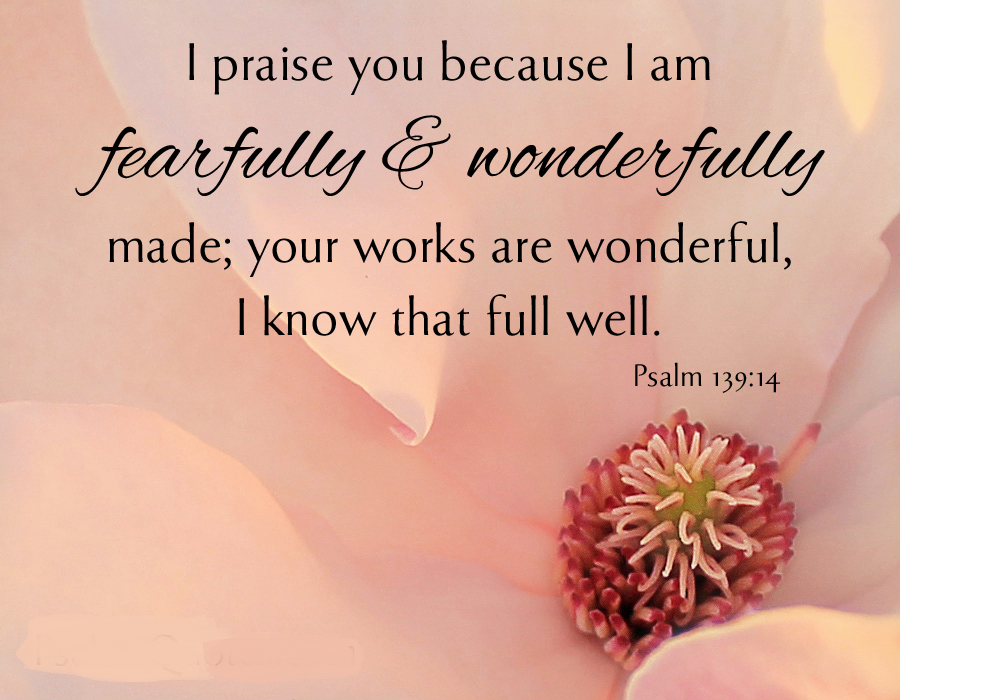 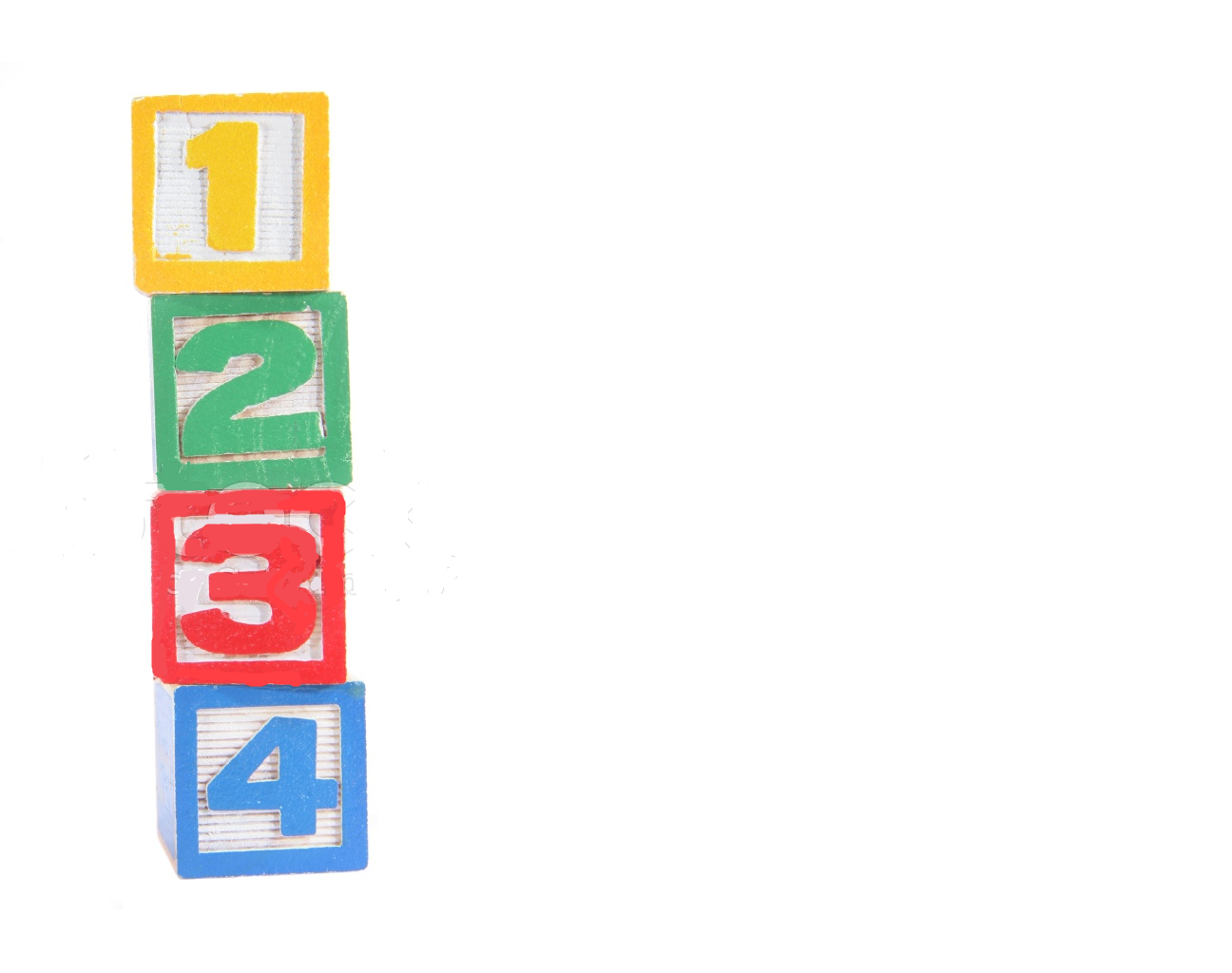 NEVER USE OTHER PEOPLE
FOR SELFISH GAIN
START BY HELPING THOSE WHO
ARE TRAPPED BY SIN AND THE
CIRCUMSTANCES OF LIFE
DETERMINE TO SEE EVERY PERSON AS
A PRECIOUS CREATION MADE IN THE
IMAGE OF GOD
MAKE IT OUR MISSION TO HELP 
PEOPLE FIND THEIR GOD-GIVEN 
PURPOSE
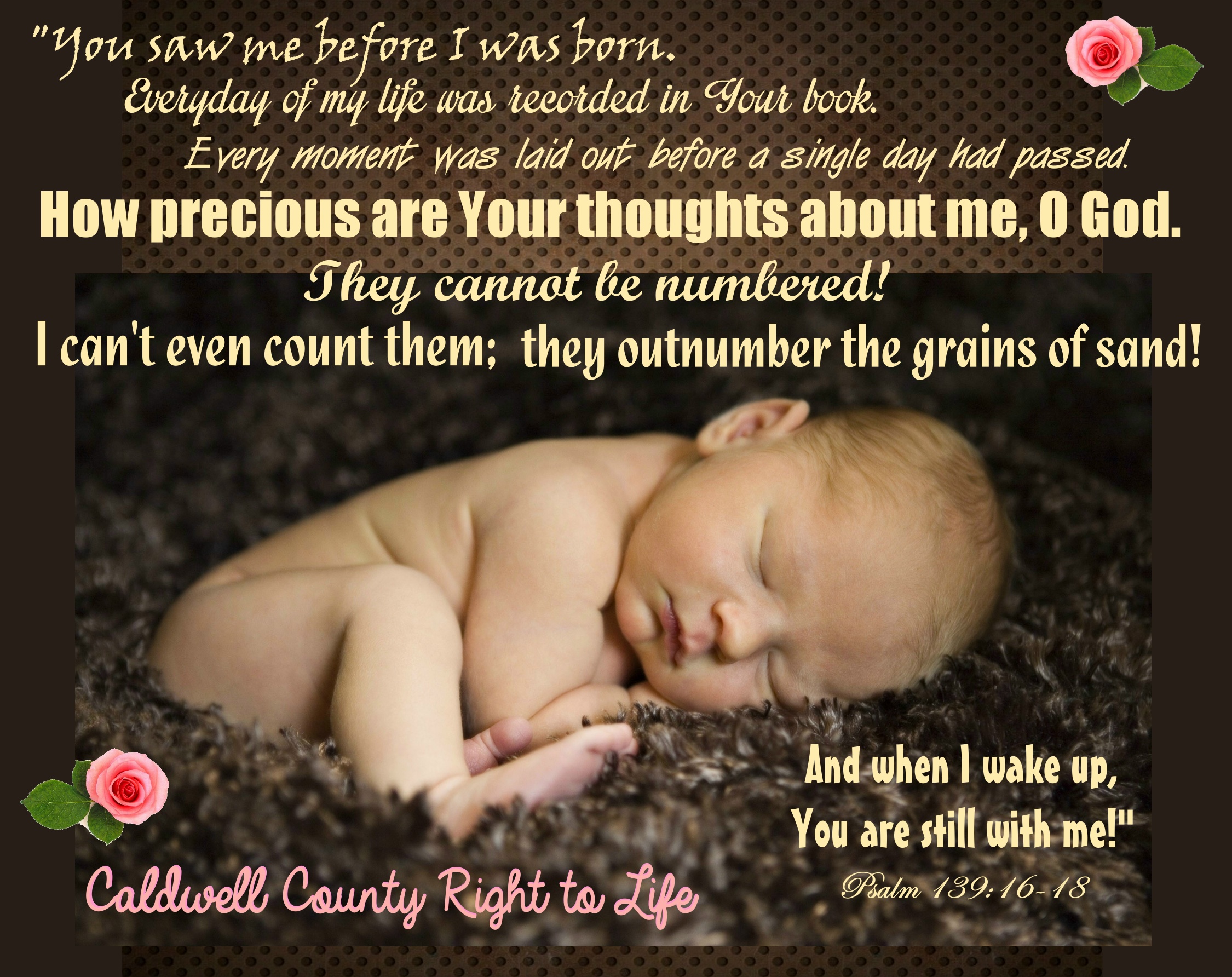 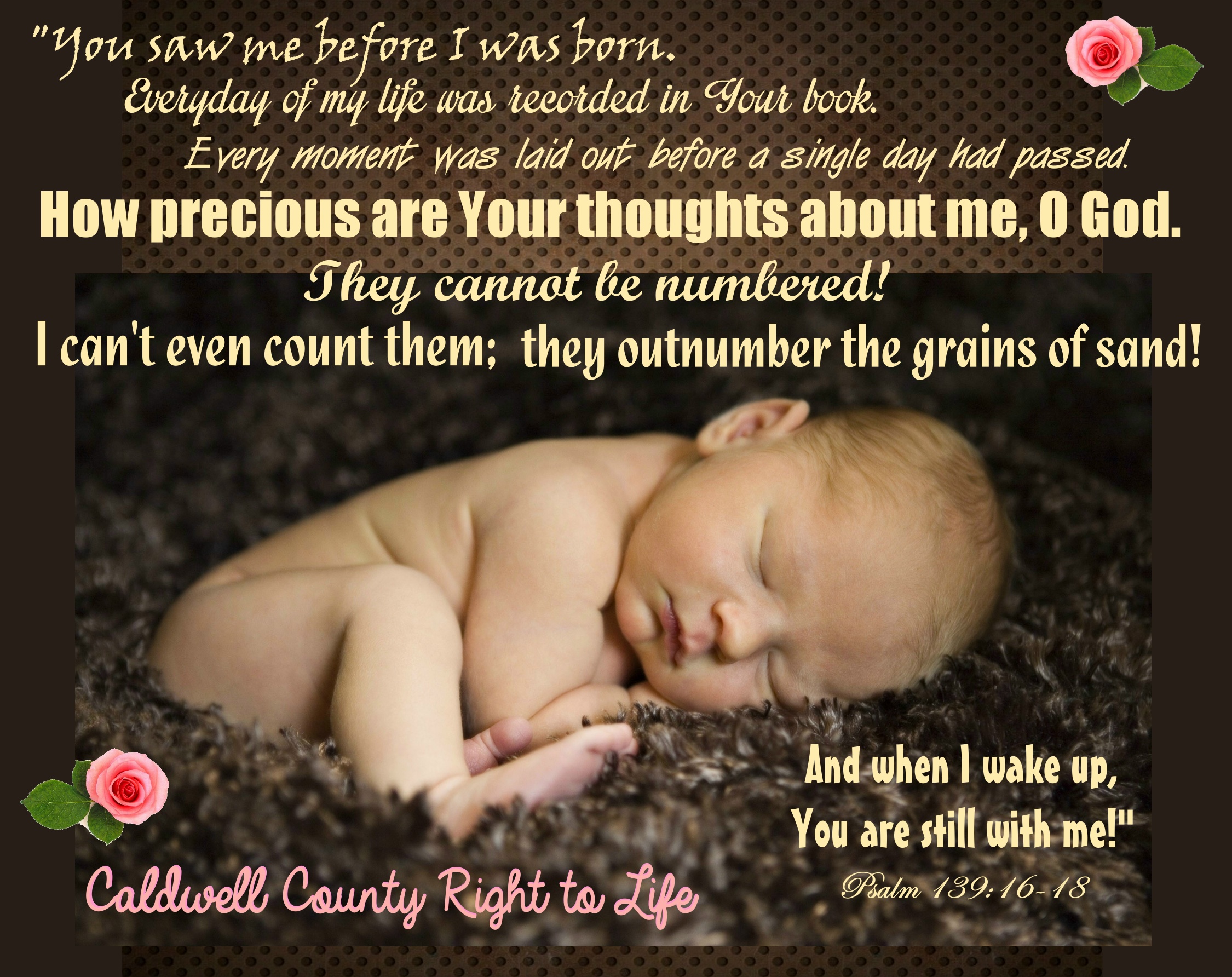 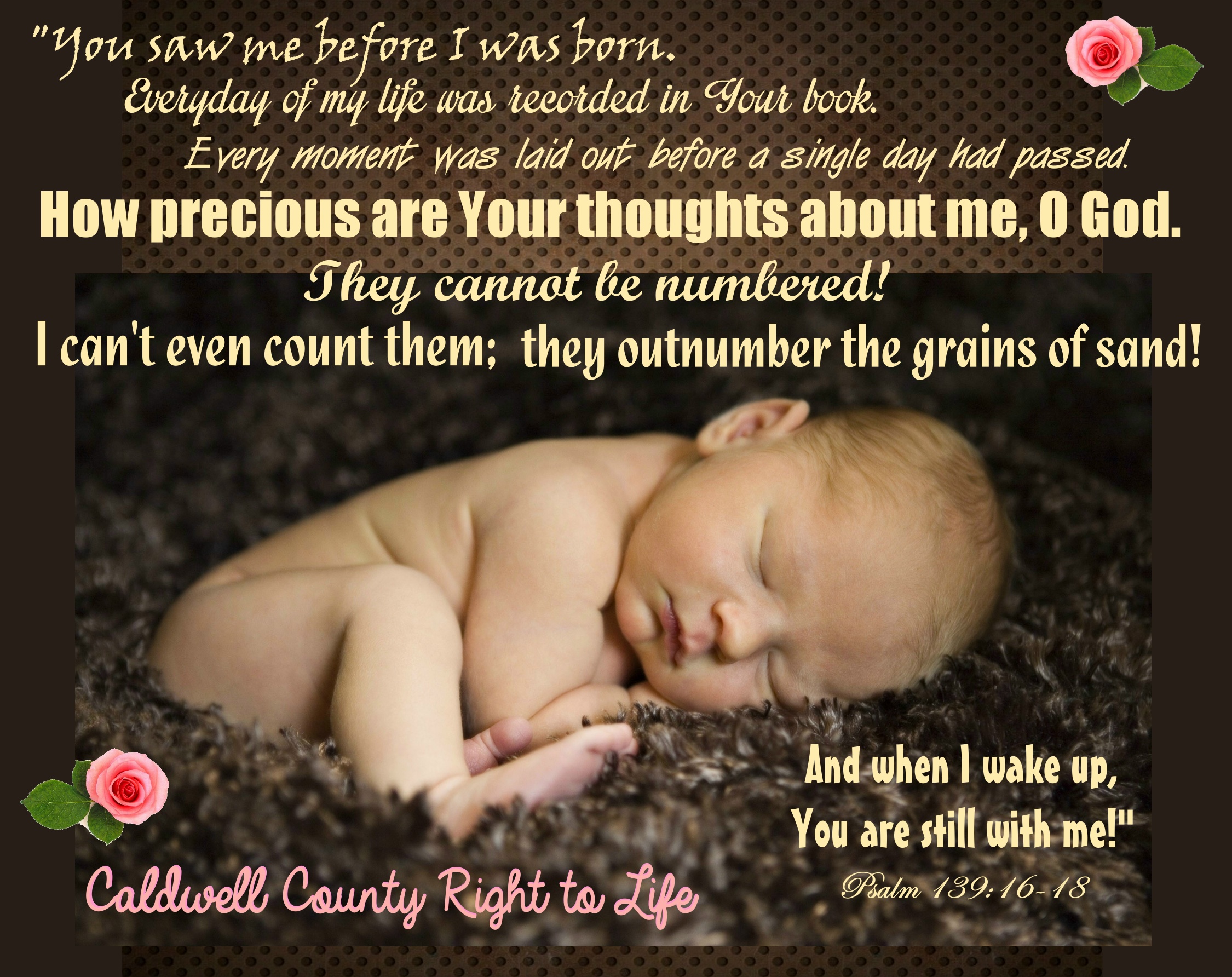 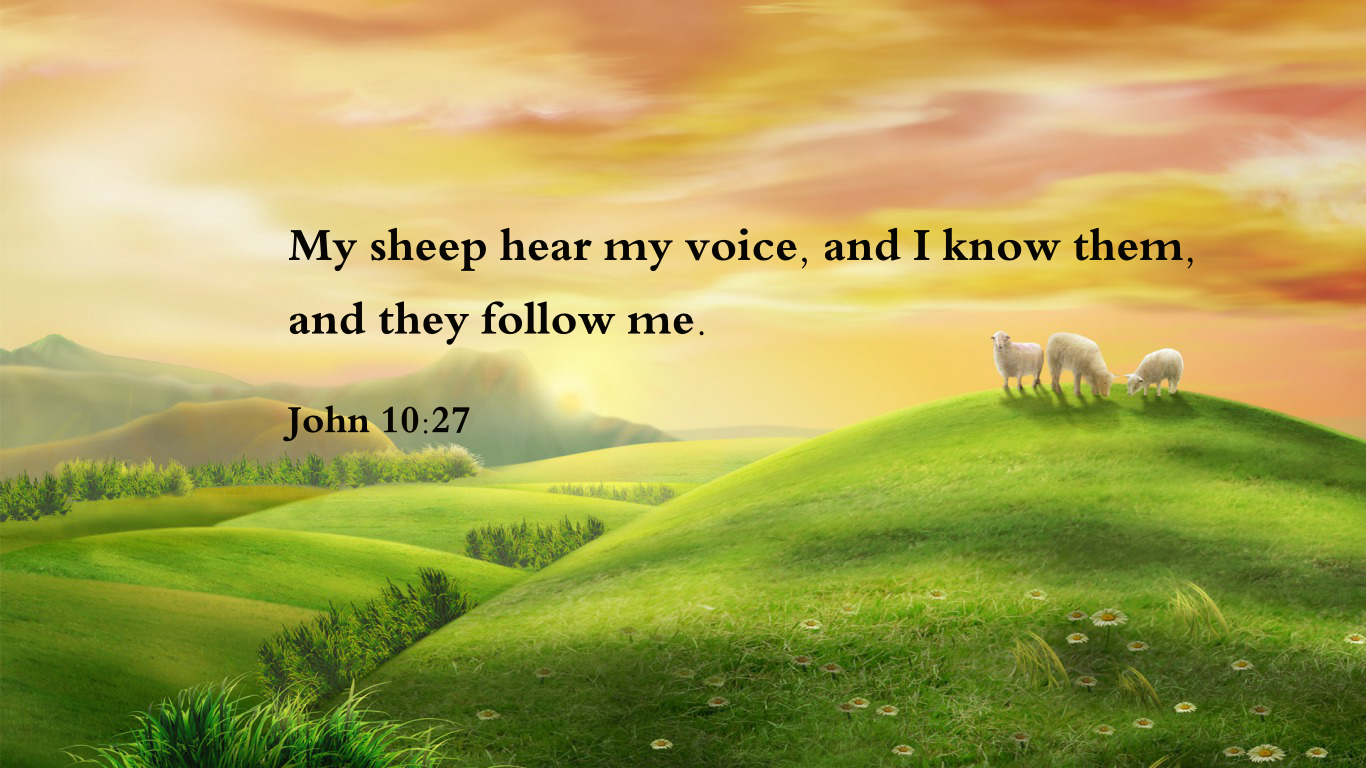 I have give you an example to follow. 
Do as I have done to you!

                John 13:15
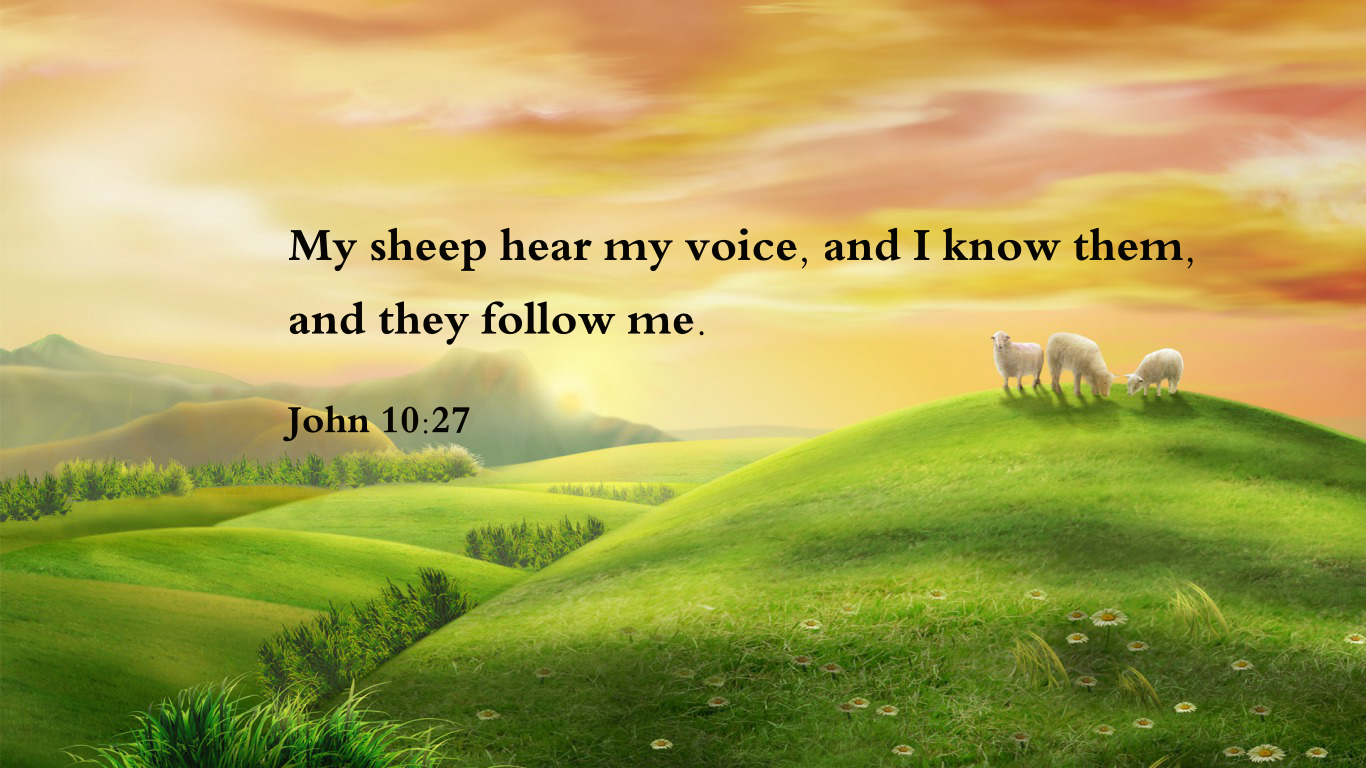 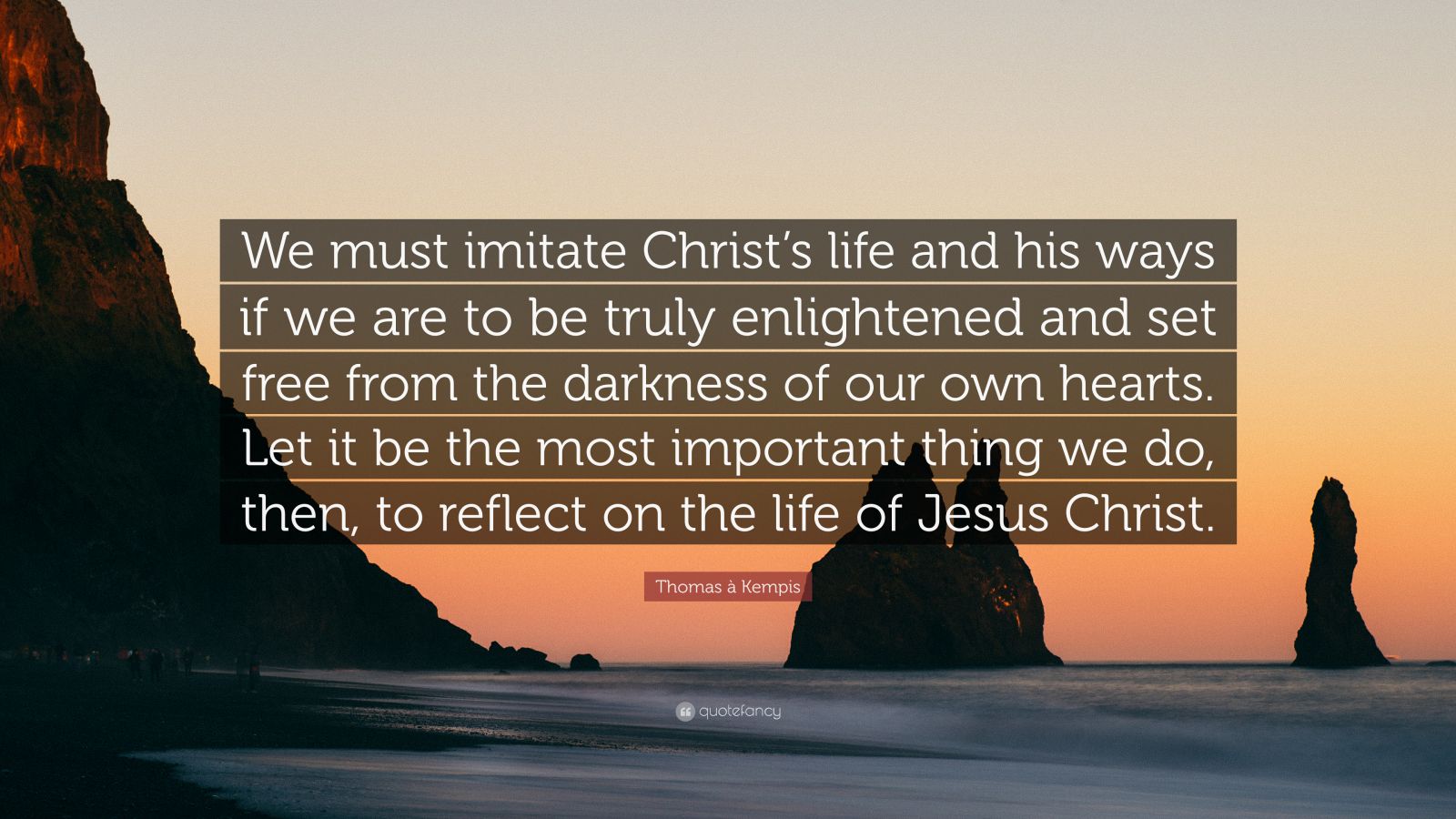